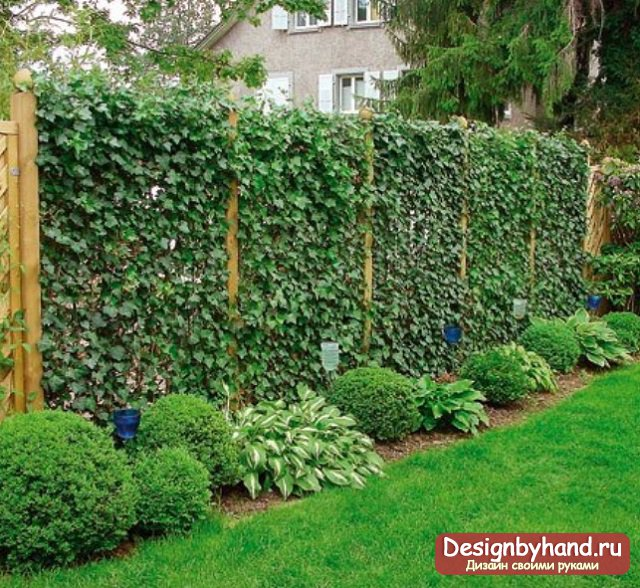 Социальный проект«Школа – забота общая»
Руководитель проекта:   Четырева Е.А.Учитель, 1 категории                                                                                                               Разработчики:Видякина Алена, 5 класс
Зайкова Анна, 5 класс
…Прекрасный ландшафт имеет 
такое огромное воспитательное влияние
 на развитие молодой души, с которым 
трудно соперничать влиянию педагога. 
К. Д. Ушинский
Здание Бродовской   средней школы № 19  было построено в 1991 году. Проблема благоустройства школьной территории стала актуальной с первых лет ее существования.Территория школы – 2000 кв.м.   	По мере развития школы эта проблема остаётся актуальной для нас и в настоящее время, что способствует воспитанию у детей этического вкуса, формирования чувства ответственности за свою школу и желании изменить облик школы еще к лучшему. Школьный двор - это эффективное средство формирования экологической культуры обучающихся, становления их нового гражданского сознания.
Цель проекта: «Организация и проведение мероприятий по благоустройству территории школы»
Задачи: 
активизировать и согласовать усилия участников образовательного процесса для изменения ландшафта школьной территории;
создать алгоритм деятельности коллектива по организации работ, направленных на облагораживание пришкольной территории;
воспитывать у обучающихся уважение к созидательной деятельности человека и негативное отношение к разрушительной деятельности по отношению к природе.
воспитание у учащихся трудолюбия, любви к своей школе.
создание эстетически и экологически привлекательного ландшафта пришкольной территории.
привлечь внимание обучающихся  к решению актуальных проблем школы;
провести социологический опрос среди обучающихся, работников школы,  родителей по выявлению предложений благоустройства школьного двора;
разработать и осуществить план озеленения и благоустройства территории школьного двора;
развивать творческий интерес к практической деятельности в области ландшафтного дизайна;
привить навыки экологического поведения, воспитания любви к природе.
Этапы проекта
1этап
Подготовительный 
Мотивация, целеполагание, построение ориентировочной схемы деятельности
Январь-март 2016г.
2 этап
Основной
Реализация проекта
Апрель-сентябрь 2016г.
3 этап
Аналитический
Анализ результатов работы, 
выбор дальнейшего 
направления деятельности
Октябрь 2016г.
Сбор информации
Анализ нормативно-правовой базы
(Конституции Российской Федерации, Конвенции о правах ребенка, закону Российской Федерации № 2124-1 от 27.12.1991 «О средствах массовой информации»)
анкетирование
Интервью
Анализ СМИ («Пригородная газета»)
Интернет (фотографии, информация о цветах)
Директору МБОУ СОШ № 19Четыревой Е.А.от   инициативной группы
Обращение.
 		Мы, члены   инициативной группы  МБОУ СОШ № 19, работая над проектом «Школа – забота общая» обращаемся к Вам с просьбой об оказании помощи в реализации данного проекта.
 
26.01.2018 г.      
                                            Инициативная группа
Конституция Российской Федерации, Конвенция о правах ребенка, закон Российской Федерации № 2124-1 от 27.12.1991 «О средствах массовой информации»
Мы имеем право:
- свободно выражать свои взгляды по интересующим нас вопросам;
- искать, получать и передавать информацию и идеи любого рода и из различных источников, особенно такие информацию и материалы, которые   направлены на содействие социальному, духовному и моральному благополучию, а также здоровому физическому   и психическому развитию не только детей, но и местных жителей;
- на свободу ассоциации и свободу мирных собраний (т. е. создавать инициативные группы и реализовывать социальные проекты);
- на отдых и досуг, участвовать в играх   и   развлекательных мероприятиях;
- на обращения   в   государственные   органы и органы   местного самоуправления;
- на участие в опросе граждан.
Территория школы – эстетическое удовольствие
«Цветочные клумбы» (регулярная клумба)
Регулярная клумба
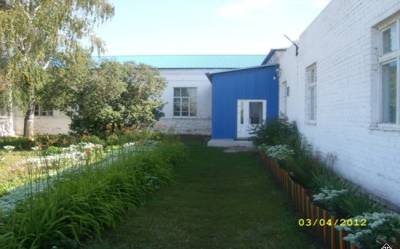 Нерегулярная клумба
Приподнятая клумба
Балконные ящики
Цветочные бордюры, альпийские горки
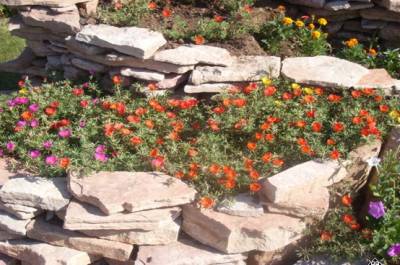 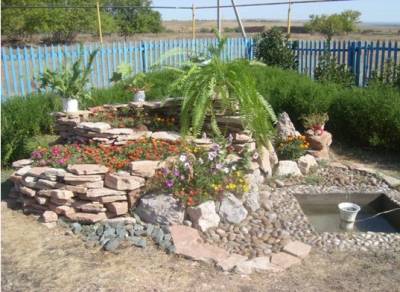 Технологическая карта строительства альпийской горки
Вертикальное озеленение
Зона древесно-кустарниковых посадок
Райский уголок
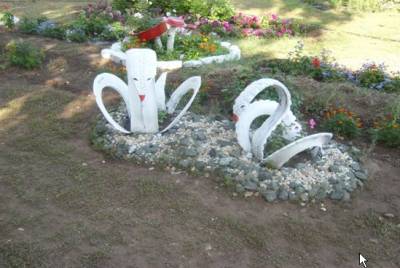 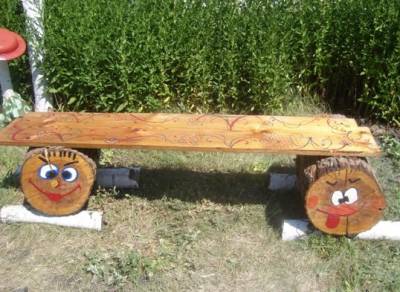 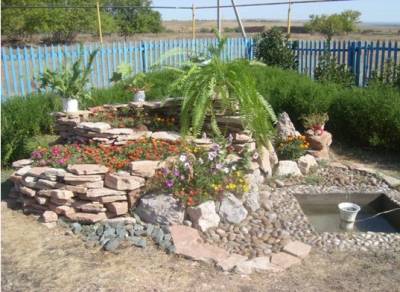 Площадка для проведения линеек и торжественных мероприятий
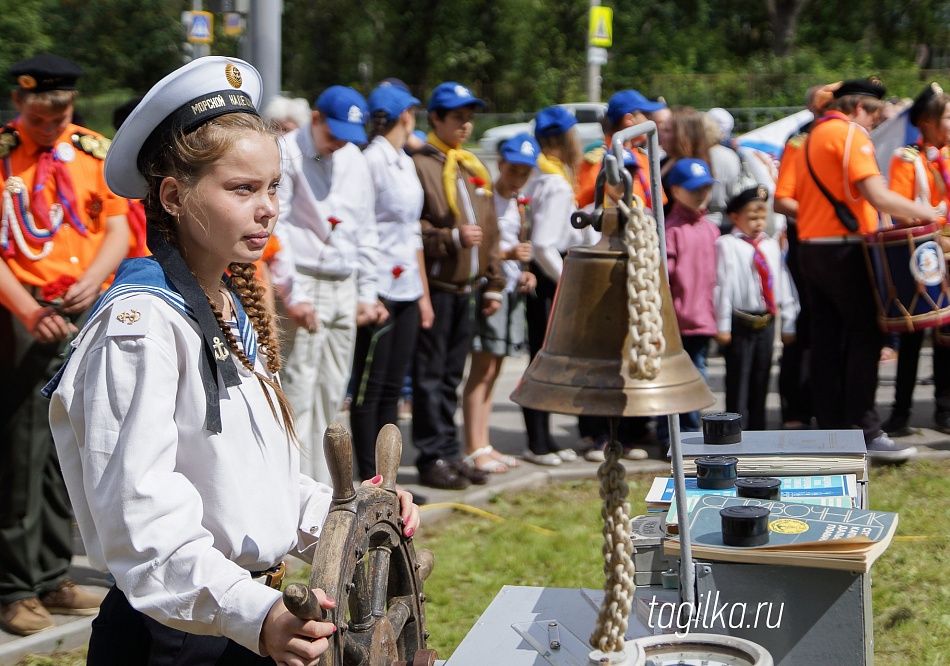 Мероприятия по реализации проектаПодготовительный этап
Мероприятия по реализации проектаОсновной этап
Мероприятия по реализации проектаАналитический  этап
Смета расходов
Семена - самосбор
Удобрения – настой коровяка
Вазоны – изготовить своими силами
Балконные ящики 
Шланг для полива – 1500,0 руб
Лейка – 3 шт. – 900,0 руб.

Данный проект не требует больших вложений
Предполагаемые результаты, их социальная значимость
Организация социально – значимой общественной деятельности школьников. Озеленение территории школы и создание эстетически привлекательного пришкольного участка

Комплексный подход к воспитанию гражданственности, патриотизма, экологической культуры, трудовому воспитанию

Обобщение знаний о декоративном оформлении и благоустройстве школьной территории

Создание условий для возможной организации процесса совместного времяпровождения, способствующего духовному сближению детей и взрослых, рождению общих интересов и увлечений

Приобщение к здоровому образу жизни как важной составляющей экологической культуры

Создание гуманистической развивающей среды жизнедеятельности обучающихся, представление им дополнительных возможностей для саморазвития, самоутверждения, самовыражения

Создание места отдыха и общения для школьников в свободное от уроков время

Улучшение эстетического вида школьного двора, создание благоприятной экологической обстановки

Повышение конкурентоспособности школы путем создания имиджа красивого уютного дома, красота которого создается инициативой и трудом детей и педагогов. Участие в муниципальном конкурсе «Лучший школьный двор»
Если бы каждый человек на клочке земли своей сделал все, что он может, как прекрасна была бы Земля наша!
Спасибо за внимание!
Приглашаем всех принять участие в благоустройстве школьной территории!